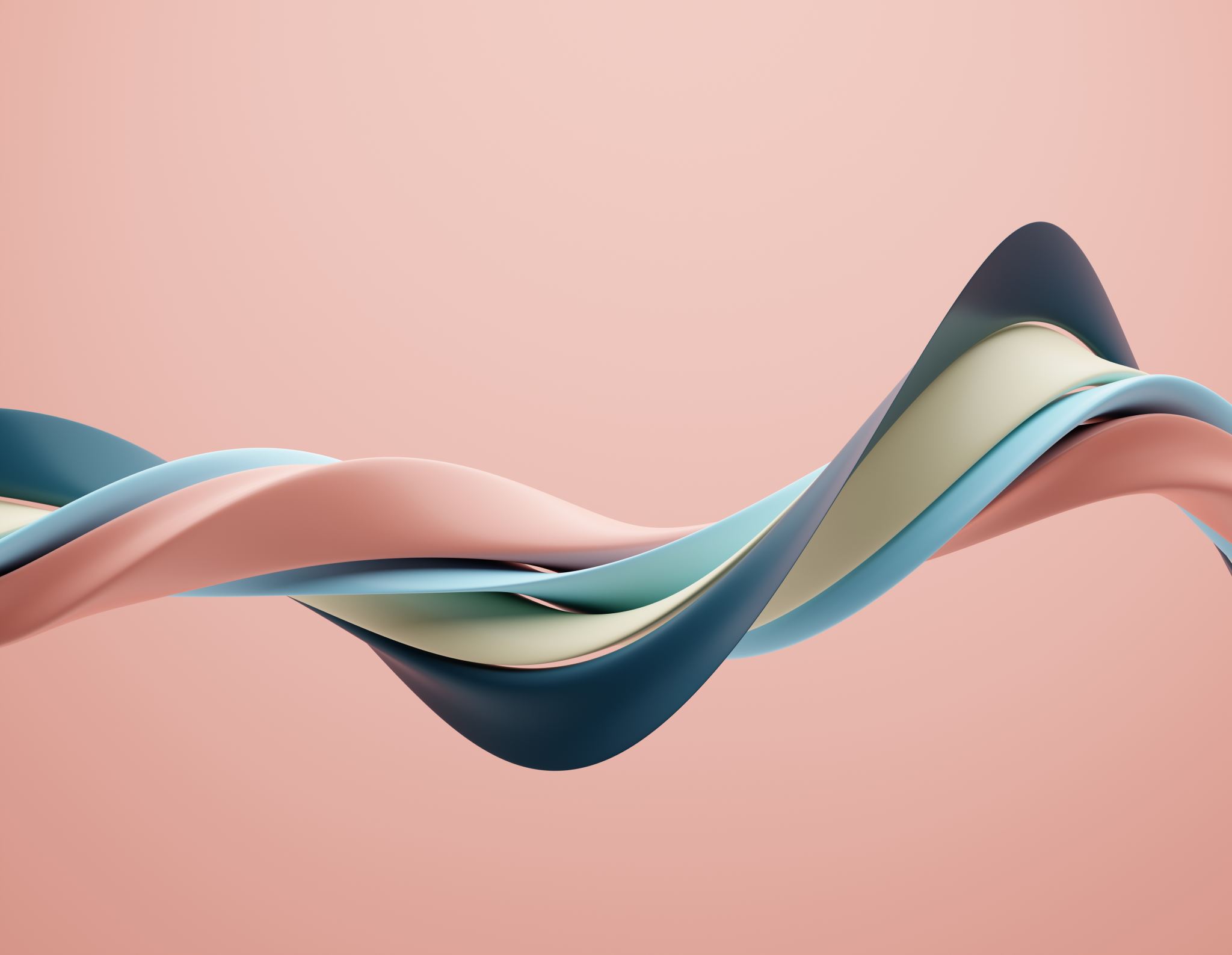 We believe that the ordinances of Baptism and the Lord’s Supper, together with the observance of the Lord’s Day, are of perpetual obligation in the church. Recognizing both immersion and affusion as valid, we leave the determination of the mode of adult baptism to the candidate. Provision shall always be made for the baptism or dedication of infants of believers.
Article 8
Matthew 28:19  |  1 Corinthians 11:24-26  |  Exodus 31:16,17 
|  Matthew 5:17-18
Matthew 28:19    1 Corinthians 11:24–26
Matthew 28:19–20
Go therefore and make disciples of all nations, baptizing them in the name of the Father and of the Son and of the Holy Spirit, teaching them to observe all that I have commanded you. And behold, I am with you always, to the end of the age.” (ESV)
1 Corinthians 11:24–26
and when he had given thanks, he broke it, and said, “This is my body, which is for you. Do this in remembrance of me.”  In the same way also he took the cup, after supper, saying, “This cup is the new covenant in my blood. Do this, as often as you drink it, in remembrance of me.” For as often as you eat this bread and drink the cup, you proclaim the Lord’s death until he comes. (ESV)
Exodus 31:16,17 	Matthew 5:17-18
Exodus 31: 16, 17 (ESV)
Therefore the people of Israel shall keep the Sabbath, observing the Sabbath throughout their generations, as a covenant forever. It is a sign forever between me and the people of Israel that in six days the LORD made the heavens and the earth, and on the seventh day he rested and was refreshed.’” 
Matthew 5 17 18 (ESV): “Do not think that I have come to abolish the Law or the Prophets; I have not come to abolish them but to fulfill them. For truly, I say to you,  until heaven and earth pass away, not an iota, not a dot, will pass from the Law until all is accomplished.
Baptism
Protestant views
	Adult 	Public proclamation of private commitment
	Infant	Imparts grace
			Communicates the covenant
			Communicates the Gospel
Baptism
What does it do?
RC. 		Regenerates and removes inherited guilt from Adam
Luther		Regenerates (sort of)
Validity vs Effectiveness
Valid			Effective	

R. C.			Rite / Ritual		Rite / Ritual

Luther/Calvin		Word of God		Faith

Anabaptist		Faith			Faith
Luther

The third sub-section in the section on baptism in The Large Catechism discusses who receives the gifts and benefits of baptism. Luther’s unequivocal answer is that only the one who believes receives what is offered and promised in baptism. Indeed, “faith alone makes the person worthy to receive the saving, divine water profitably.”

Moreover, faith is so necessary that it can save even apart from the sacrament. Baptism, therefore, justifies only in so far as what is promised is received by faith alone. It is a sacrament of justification simply because it is a sacrament of “a justificatory faith, and not of works.” “Thus, baptism justifies nobody, and gives advantage to nobody; rather, faith in the word of the promise to which baptism was conjoined, is what justifies, and so completes, that which the baptism signified.”
https://www.thegospelcoalition.org/themelios/article/sola-fide-compromised-martin-luther-and-the-doctrine-of-baptism/
Luther - continued

A related problem is that Luther’s view of the efficacy of baptism is in tension with his belief that baptism signifies and accomplishes full and complete justification. This tension is created by the fact that baptized people apostatize. Since people apostatize then either baptism does not save infants or complete justification is not given in baptism. Though both options are unacceptable to Luther, the fact that the work of baptism is not completed until death lends itself to the latter. Interestingly, in order to resolve this tension, later Lutheranism taught that what is given in baptism can be lost.

The central problem, however, with Luther’s doctrine of baptism is that, while it is not absolutely necessary, it is ordinarily necessary for salvation. Writing in 1520 against the medieval tradition, Luther willingly acknowledges that one can be saved apart from the sacrament, though not apart from faith. He maintains this belief even through his debates with the Anabaptists where he emphasizes the power and necessity of baptism. Noting that the word can exist without the sacrament, but not vice versa, Luther says that “in case of necessity, a man can be saved without the sacrament, but not without the word; this is true of those who desire baptism but die before they can receive it.”
https://www.thegospelcoalition.org/themelios/article/sola-fide-compromised-martin-luther-and-the-doctrine-of-baptism/
Calvin
Calvin offers two biblical lines of defense for the practice of baptizing the children of believers: the covenant, and Christ’s own dealings with children and infants. 
Covenant
Calvin understands that the covenant God made with Abraham and his children is still in force. The sign and seal of that covenant under the old administration was circumcision, but under the new administration the same covenant has a new sign and seal, that is, baptism. Calvin consistently reasons by analogy between circumcision and baptism. Calvin considers it “incontrovertible that baptism has taken the place of circumcision to fulfill the same office among us [New Covenant believers]” (Institutes 4.16.4). While God does not specifically command New Covenant believers to baptize their children, he did explicitly command Old Covenant believers to circumcise theirs. Further, Calvin sees that New Covenant as a magnification and extreme growth of the grace of God. If our children were included in the covenant graces of God under the Old Covenant and were given the sign of that covenant, how much more under the New Covenant should they be included and given the sign of the covenant. Calvin reasons that “if the covenant still remains firm and steadfast, it applies no less today to the children of Christians that under the Old Testament it pertained to the infants of the Jews” (Institutes 4.16.5). For Calvin, baptism does not bring the infant into the covenant, but baptism is given to the infant because of the child’s status in the covenant. Thus, he makes bold to say that “baptism is properly administered to infants as something owed to them” (Institutes 4.16.5). https://www.wrs.edu/assets/docs/Journals/2007a/Prussic-Calvin_on_Infant_Baptism.pdf
Calvin – continued
2. Christ and Children
Calvin sees Christ’s own dealings with infants and children as a confirmation of the same position.8 When Christ is indignant that his disciples are preventing the children (infants and little children [bre,fh and paidi,a]) from coming to him, Calvin takes careful note of what Christ says of the children and what he does to them. Christ wants the little children to come to him. He says that the Kingdom of God belongs to such children as those he holds in his arms, and then admonishes the adults to become like the children. Further, Christ blessed the children. Calvin reasons that if we are to take our children to Christ, if he holds them, blesses them, says that the Kingdom is theirs and commands us to become like them in order to enter the Kingdom, that we should not withhold or deny the mere external sign of all these blessings, that is, baptism. If the substance is present, should not the external indication of that substance also be present? https://www.wrs.edu/assets/docs/Journals/2007a/Prussic-Calvin_on_Infant_Baptism.pdf
Calvin – infant faith
For Calvin, the children of believers are children of promise. Parents submit their children to the church for baptism based upon God’s promise. They then nurture and train the children to bring forth the promised fruit. “Infants are baptized into future repentance and faith”(Institutes 4.16.20). Moreover, “if it please him, why may the Lord not shine with a tiny spark at the present time on those whom he will illumine in the future with the full splendor of his light”(Institutes 4.16.19) More than future grace, Calvin asks why we should ever suppose that God would not regenerate our children from the womb [?]
Covenant children are spiritually dead by nature, but, according to Calvin, Christ summons them to himself and make them live in himself. Further, what if God in his infinite power regenerated and saved our children from their mothers’ wombs? Calvin sees this as a real possibility: “Now it is perfectly clear that those infants who are to be saved (as some are surely saved from that early age [that is, from the womb]) are previously regenerated by the Lord”(Institutes 4.16.17). Calvin sees both John the Baptist and Jesus himself as evidence that God can and sometimes does call infants from the womb and give them new life. Infant regeneration may come through different means than that of adults, but Calvin does not pretend to know how God accomplishes this, he just knows that, when God wills, he does accomplish it. https://www.wrs.edu/assets/docs/Journals/2007a/Prussic-Calvin_on_Infant_Baptism.pdf
Effects of Baptism
Roman Catholic			Regenerates		Sacraments works automatically
							(sort of)
Luther				Regenerates		by faith (sort of)

Calvin				Marks with Covenant	by faith
				(can regenerate)	

Anabaptists (Baptists)		Public proclamation	benefit of obedience
Modes of baptism
1. Immersion – Baptists and some non-denominational Christians: generally believe that baptism is only valid through immersion, as the Greek word "baptizo" means "to submerge".  Some immerse infants. (Luther)
2. Sprinkling or Pouring - Lutherans, Anglicans, Presbyterians, and Congregationalists: practice baptism by sprinkling or pouring, believing it is a sufficient and valid method.
Why sprinkle or pour?
As a work applied by the Holy Spirit, baptism symbolizes the outpouring of the Holy Spirit on the Day of Pentecost. Before ascending to heaven, Jesus instructed his disciples to remain in Jerusalem to await the baptism of the Holy Spirit, which is symbolized by water baptism (Acts 1:5). On the Day of Pentecost, Peter explained all that had happened in this way: “Being therefore exalted at the right hand of God, and having received from the Father the promise of the Holy Spirit, he has poured out this that you yourselves are seeing and hearing” (Acts 2:33; cf. Isa. 44:3; Joel 2:29; Acts 10:45, 47–48). Baptism by pouring symbolizes the outpouring of the Holy Spirit, whom Christ gave us on the Day of Pentecost, according to the promises of the gospel.
Sprinkling and pouring also align with Old Testament baptismal practices. Priests were sprinkled with oil and blood for their consecration (Lev. 8:30), along with the command to “wash them with water” (Ex. 29:4; 30:20; Lev. 8:6; cf. Ezek. 16:4). While it is unclear precisely what mode “washing” would be, there is much more clarity given in the purification of the Levites, who were cleansed for their ministry by the sprinkling of water: “Thus you shall do to them to cleanse them: sprinkle the water of purification upon them, and let them go with a razor over all their body, and wash their clothes and cleanse themselves” (Num. 8:7). Furthermore, the Lord sometimes commanded ritual purifications for various ceremonial uncleannesses in Israel with the word “bathe” (e.g., Lev. 15:6–8, 11, 13; cf. Ezek. 16:9). Like the word “wash,” the word “bathe” does not specify the mode of bathing. When the language is specific as to mode, however, the command is for “throwing” or “sprinkling” water on Israelites for their purification (Num. 19:13, 18–21). https://harvestpca.org/sprinkling-pouring-or-immersion-mode-of-baptism-at-harvest/#:~:text=Beyond%20the%20debate%20about%20the,we%20treat%20baptisms%20by%20immersion?
What is acceptable at college church?
1. Adult baptism as a public proclamation of faith
2. Infant baptism done in the name of the “Father, Son and Holy Spirit.” This includes Roman Catholic baptism. The baptism is accepted, the Roman Catholic Doctrine of Baptism is NOT accepted. Lutheran baptism is accepted, any notation of baptism as a regenerating act APART from faith is not accepted.
3. Adults who have been sprinkled or poured.
Communion or Eucharist
R. C.  – Transubstantiation (sacrifice)
Luther – Real Presence – in, with and under
Calvin – Spiritual Presence
Zwingli – Presence but not tied to elements
Anabaptist – No presence - memorial
Transubstantiation
According to Catholic teaching, the whole of Christ, body and blood, soul and divinity, is in the sacrament, under each of the appearances of bread and wine and in each part of the appearances of bread and wine (since the substance of bread or wine is in each part of ordinary bread or wine, and the substance of Christ is in each part of the consecrated and transubstantiated elements of the host and the cup  of the sacrament), but he is not in the sacrament as in a place and is not moved when the sacrament is moved. He is perceptible neither by the sense nor by the imagination, but only by the intellectual eye.  Thomas Aqunas, Summa Theologica, III, Question 76
transubstantiation
The word “substance” to indicate the invisible and eternal quality of a thing. The physical aspect of a chair, for example, is temporary and mutable. It changes. Eventually, given enough time, the wood of the chair will break, rot and decay into dust. The “chair-ness” of the chair is the eternal, invisible part and this is what is referred to as the “substance.”
With bread and wine the “breadness” of the bread and the “wine-ness” of the wine is the substance and it is this “substance”  which is transformed. The physical part of the bread and wine is called the “accident” and the accident of bread and wine remain although the substance of the bread and wine have become the Body and Blood of Christ.
We can think of it like this: I have in a room at my home pictures of myself at the age of two being held in my father’s arms. Then there is a picture of me as a high school student and one of me in my thirties and now in my fifties. Each one is totally different because the “accident” of my physical body has changed. However, there is a “substance” of Dwight that is the eternal part of me that has not changed. It is present in each of the pictures even though my body is very different.
https://dwightlongenecker.com/explaining-transubstantiation/#:~:text=In%20other%20words%2C%20the%20reality,:%20Blog%2C%20Patheos%7C0%20Comments